Toimintasuunnitelma 2021
Vanhusneuvosto, rautjärvi 2.12.2020
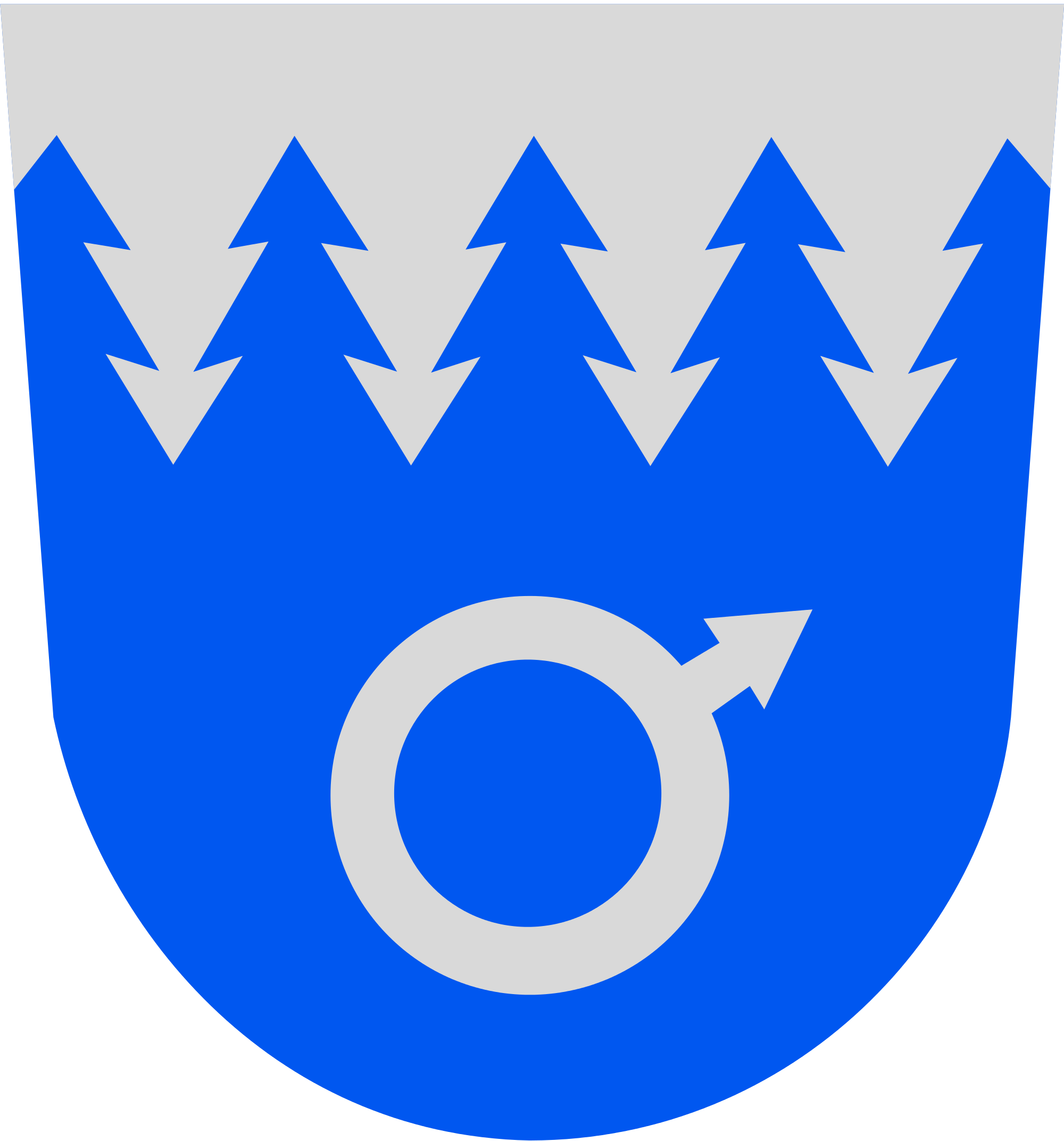